Lesson 9: Cloud delivery methods
Digital environments
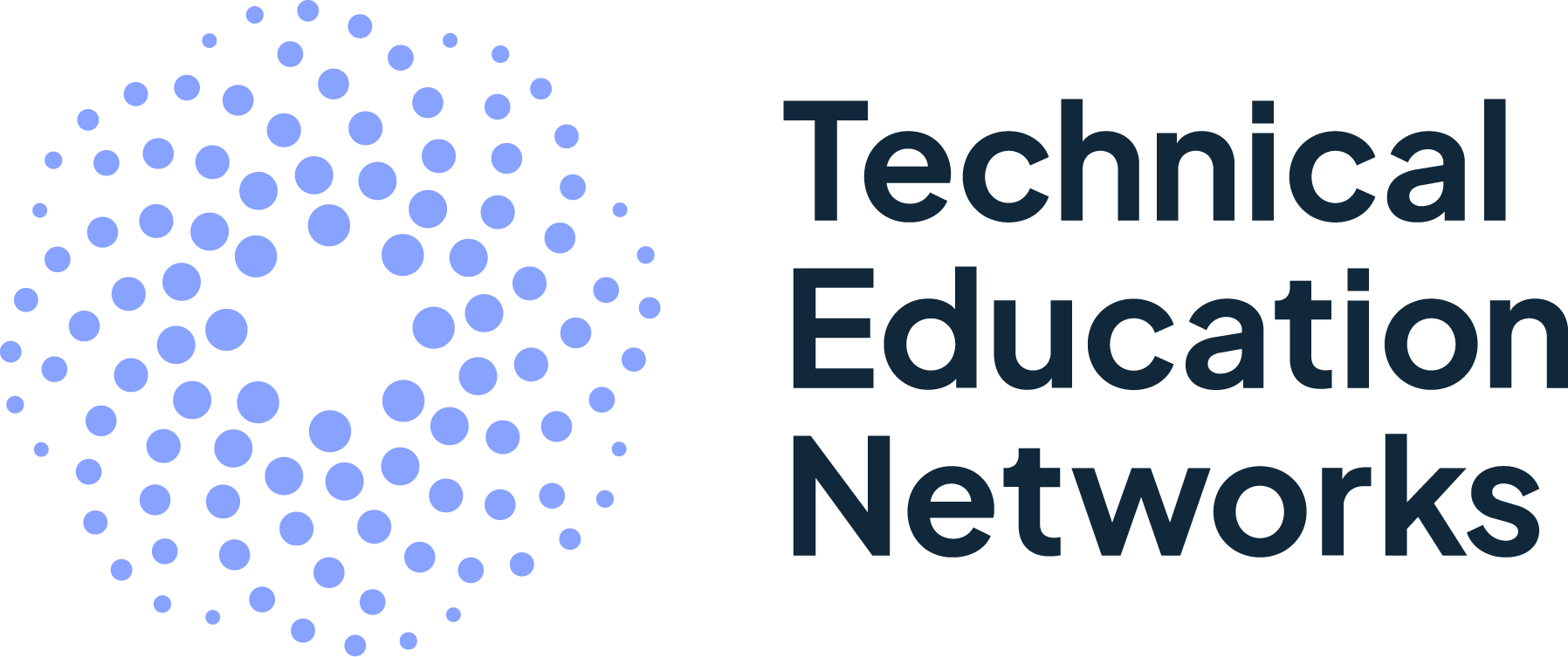 [Speaker Notes: Version 1, June 2024]
Starter activity
Cloud service models
Which cloud service models do the following statements describe?
The cloud service provider manages infrastructure such as storage, services, and the network on behalf of their clients.
The cloud service provider hosts the applications. Clients configure and consume the application.
The cloud service provider hosts the hardware and software on its own infrastructure. Clients can build and deploy applications off the platform provided by the service provider.
Iaas
SaaS
PaaS
2
Starter activity
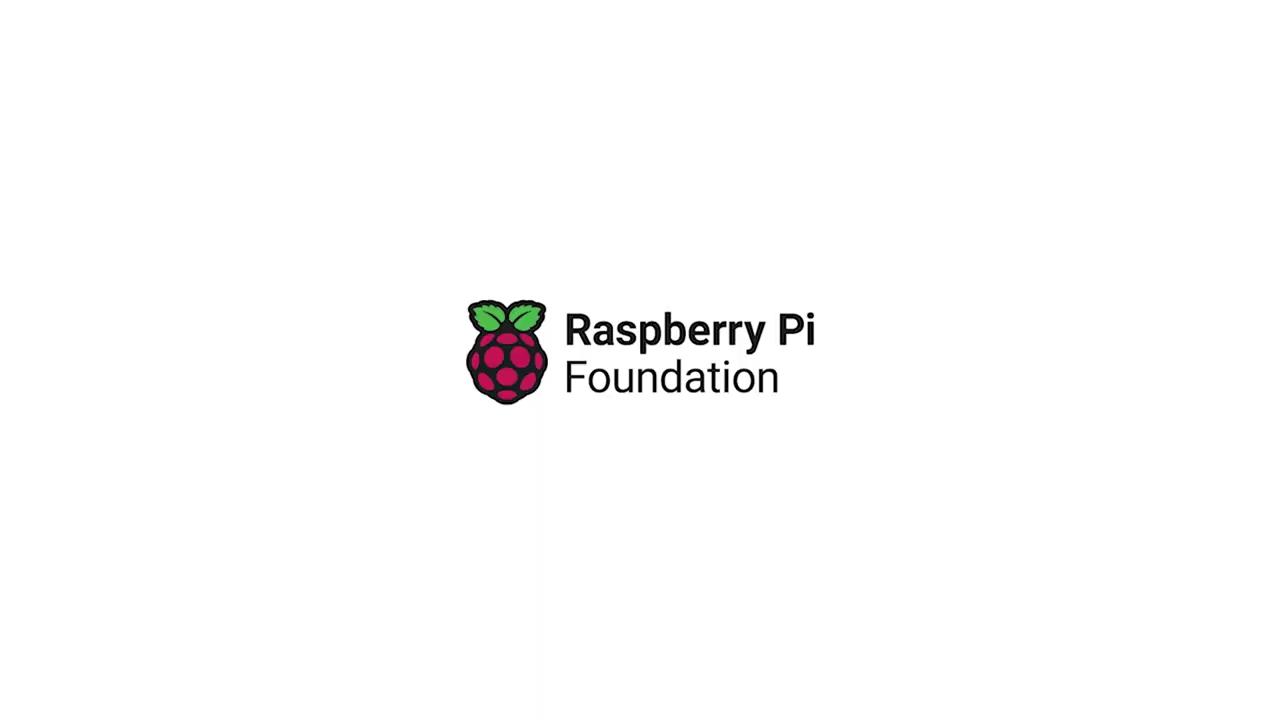 How does the organisation use data effectively to meet their business needs?
3
[Speaker Notes: A0 Introduction data film: https://vimeo.com/883952704]
Objectives
Lesson 9: Cloud delivery methods
In this lesson you will:
Recognise the concept of DaaS (Data as a Service)
Discover how DaaS is used and the benefits and drawbacks it provides for organisations
Identify what is meant by cloud sourcing and cloud portability
Explore the ways in which organisations use cloud environments to provide access to digital tools, services, and storage
General competencies:

E2 - present information and ideas
E4 - summarise information
E5 - synthesise information
E6 - take part in discussions
M5 - process data
D2 - design digital media
D3 - communicate and collaborate
4
Activity 1
Data
“There were 5 exabytes of information created between the dawn of civilization through 2003, but that much information is now created every two days.”
– Eric Schmidt, Executive Chairman at Google
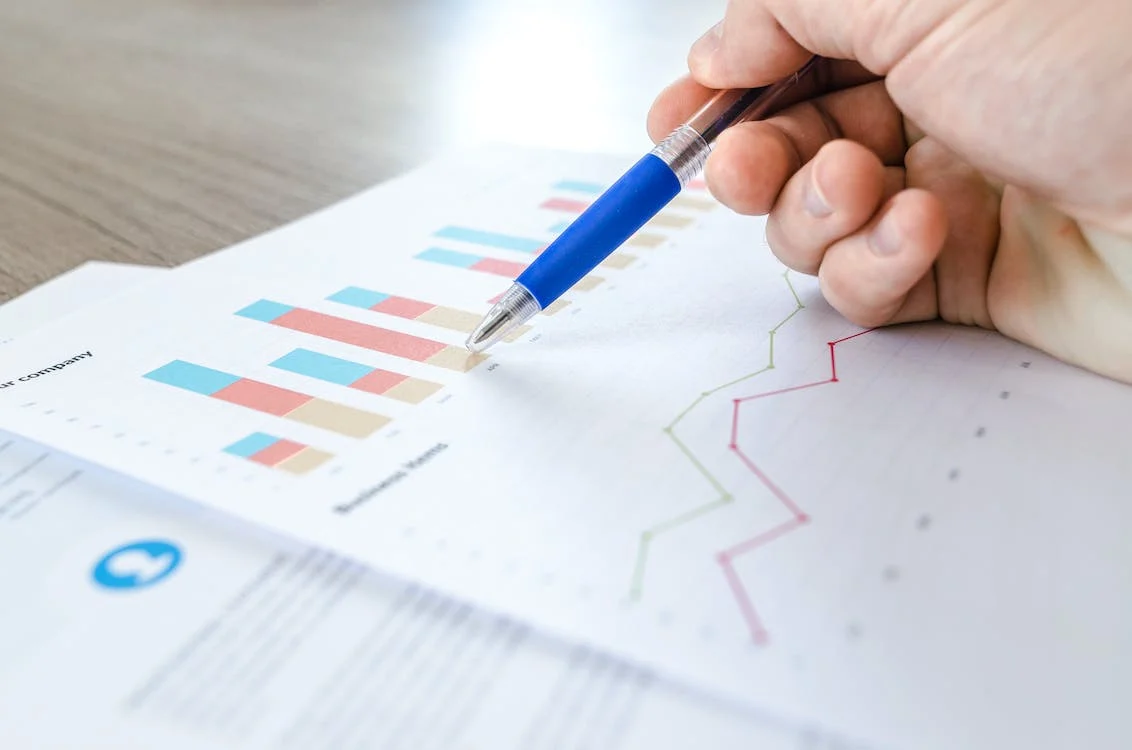 Data is now a fundamental part of every organisation and managing large amounts of data can be complex.
1 exabyte = 1 billion gigabytes
5
[Speaker Notes: Photo by Lukas from Pexels: https://www.pexels.com/photo/close-up-photo-of-survey-spreadsheet-590022/]
Activity 1
Data as a Service (DaaS)
Last lesson, you learnt about the IaaS, PaaS, and SaaS cloud service models. 
Data as a Service (DaaS) is a cloud service model which provides storage, processing, and analytics of data over the internet. 
DaaS is a subtype of Software as a Service (SaaS) . 
DaaS enables teams to share information and offers the opportunity for greater collaboration.
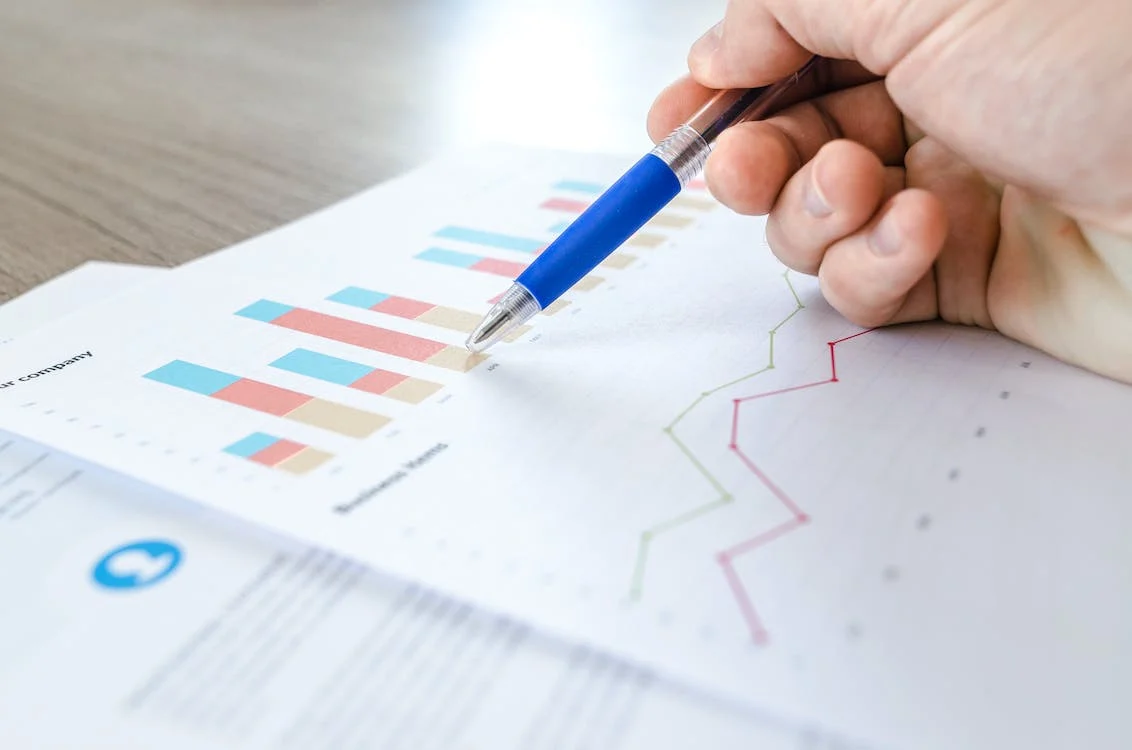 6
[Speaker Notes: Photo by Lukas from Pexels: https://www.pexels.com/photo/close-up-photo-of-survey-spreadsheet-590022/]
Activity 1
DaaS concepts
Data science platforms

A data science platform is software that include tools for machine learning and other advanced data analytics. A data science platform helps data scientists to develop strategies, collect and share data, discover insights or patterns from data, and share their findings across a wider organisation. Data science platforms have been used to detect fraud by looking at patterns in data. 

Dashboards

Dashboards or data visualisation tools are software applications that display information in a visual format, such as a graph or chart, for data analysis purposes. 

Business information tools

Business information tools are software applications that display and provide information to support decision making. This could be financial planning or budget setting. These systems often retrieve data from lots of different sources and store this data in a repository such as a data warehouse.
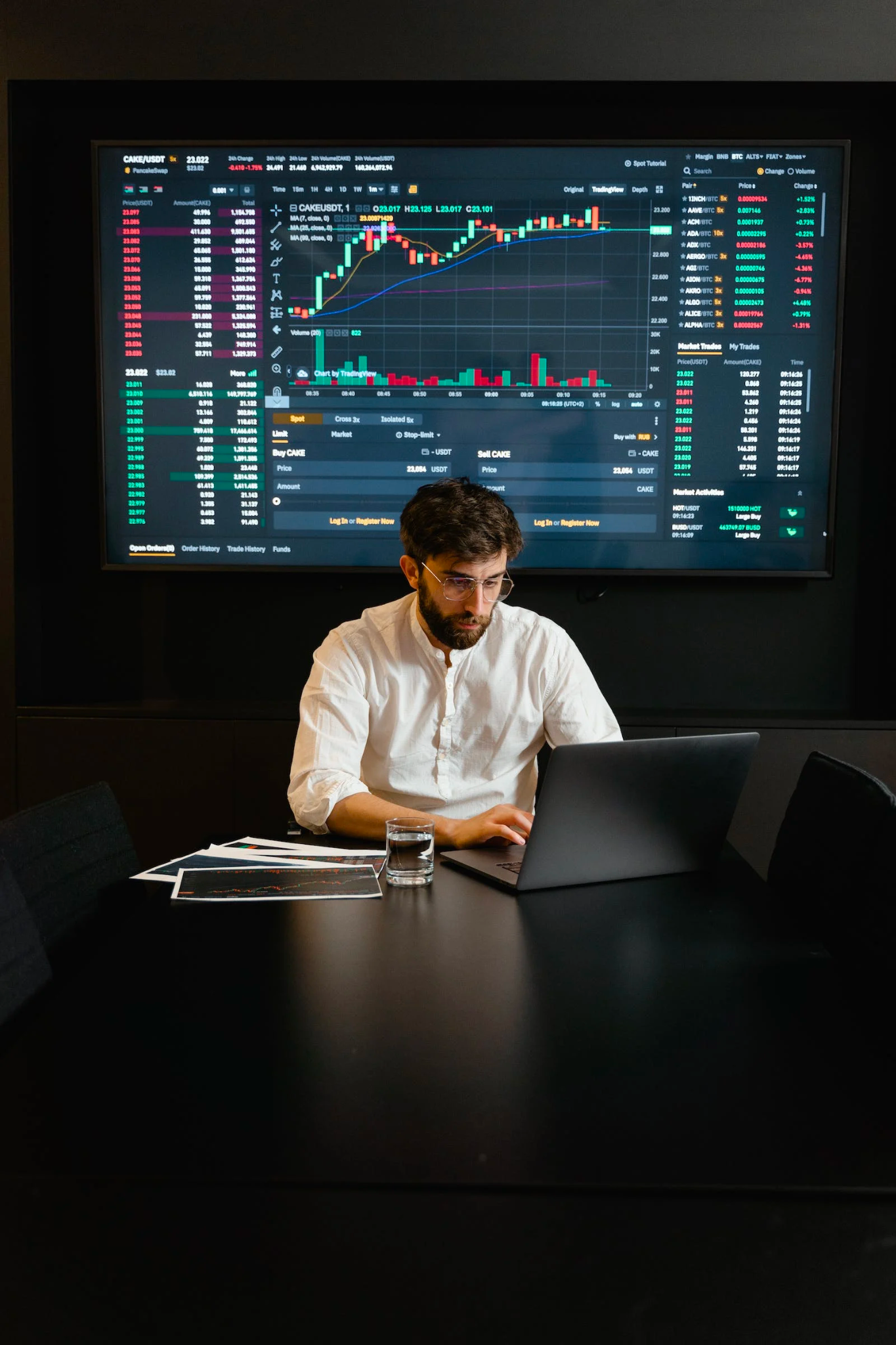 7
[Speaker Notes: Photo by Tima Miroshnichenko from Pexels: https://www.pexels.com/photo/focused-professional-man-using-laptop-7567529/]
Activity 1
DaaS concepts
Data lakes and data warehouses

A data warehouse is a repository of relational data that is used for data analysis. A data lake is a storage platform designed to hold data in any unstructured way. Unlike a data warehouse, a data lake does not require data to be processed or formatted in a particular way. 

Databases

Databases are used by many organisations to store and structure data. The implementation of a DaaS allows the data stored in a database to be accessed by multiple users. 

File systems

The implementation of a DaaS means that files can be shared and accessed through the cloud. Multiple individuals can simultaneously have access to and edit files, allowing for greater collaboration.
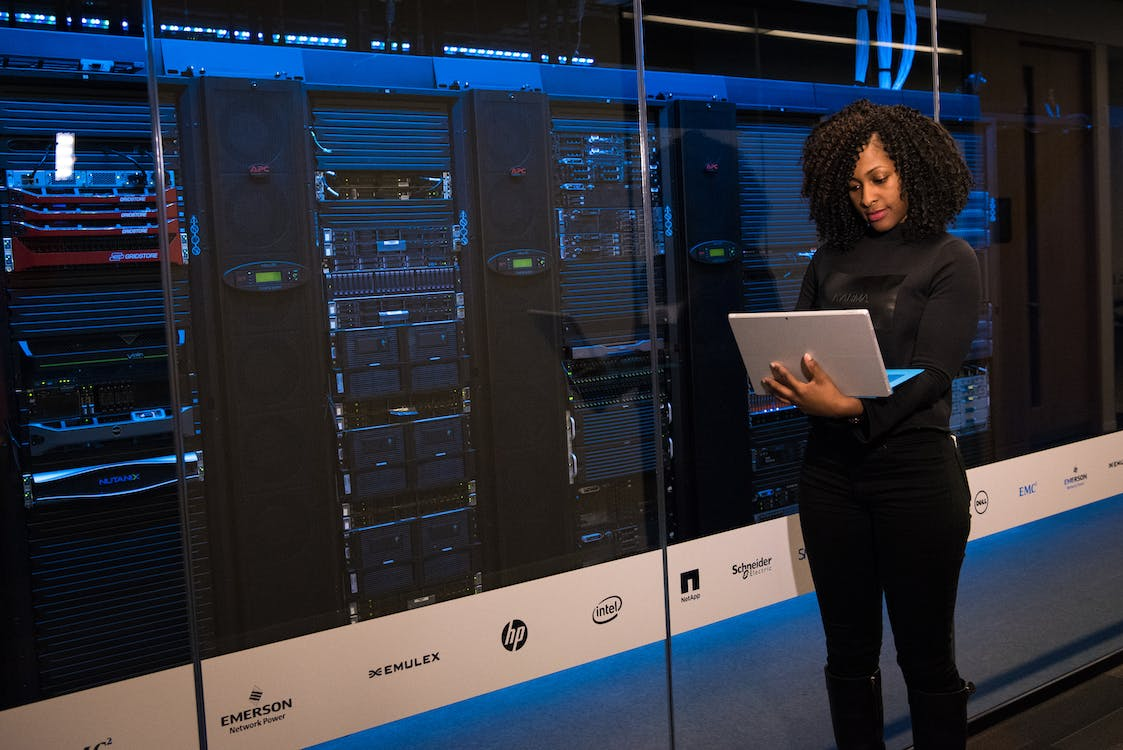 8
[Speaker Notes: Photo by Christina Morillo from Pexels: https://www.pexels.com/photo/software-engineer-standing-beside-server-racks-1181354/]
Activity 1
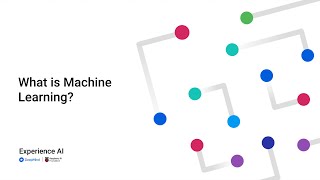 What is machine learning?
9
Activity 1
DaaS in organisations
One use of DaaS is to provide and store precise location information. Location data allows organisations to add context to their data analysis. For example, are there particular purchasing trends from certain countries or areas of the world.

As a small group, explore the uses, benefits, and limitations of DaaS.

Prepare a short presentation to share with the rest of the group.
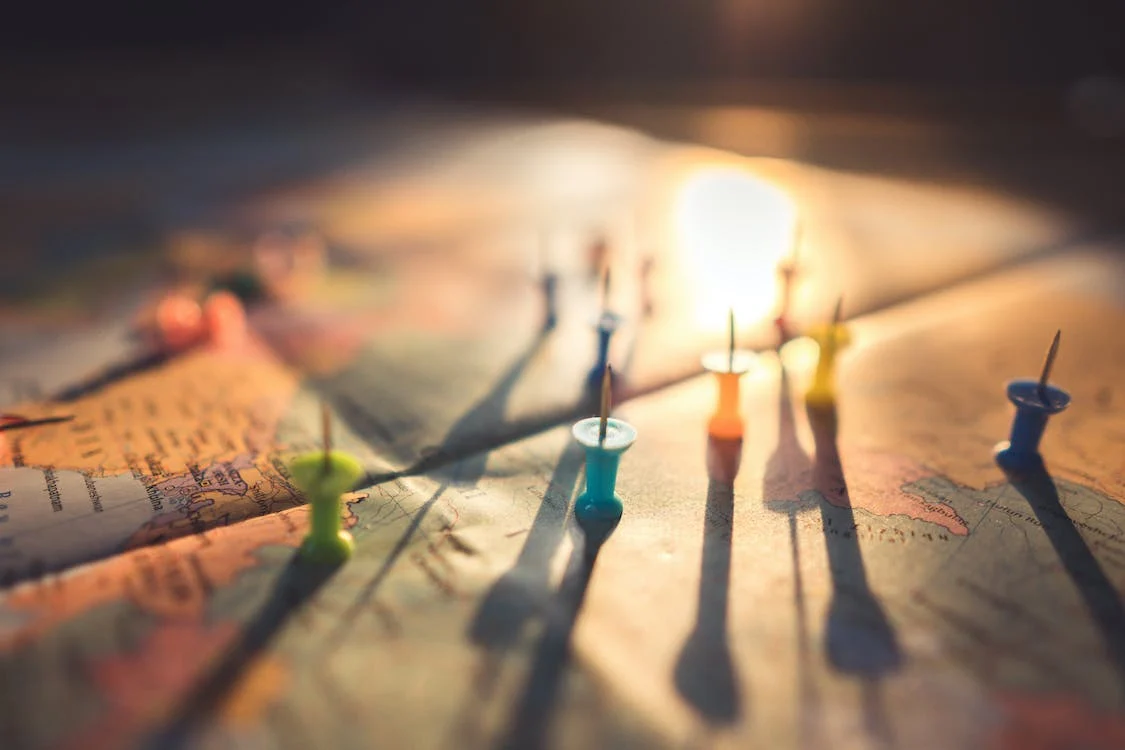 10
[Speaker Notes: Photo by Aksonsat Uanthoeng from Pexels: https://www.pexels.com/photo/close-up-photo-of-assorted-color-of-push-pins-on-map-1078850/]
Activity 2
Cloud sourcing
Cloud sourcing is a process by which cloud products or services and their deployment is provided by a cloud service provider.

Subscribers or clients will pay a fee for the service. Cloud sourcing offers the client scalability as they can increase or decrease their provision to meet their current needs. 

Examples of cloud sourcing for individuals include Google Drive, Microsoft OneDrive, and Dropbox.
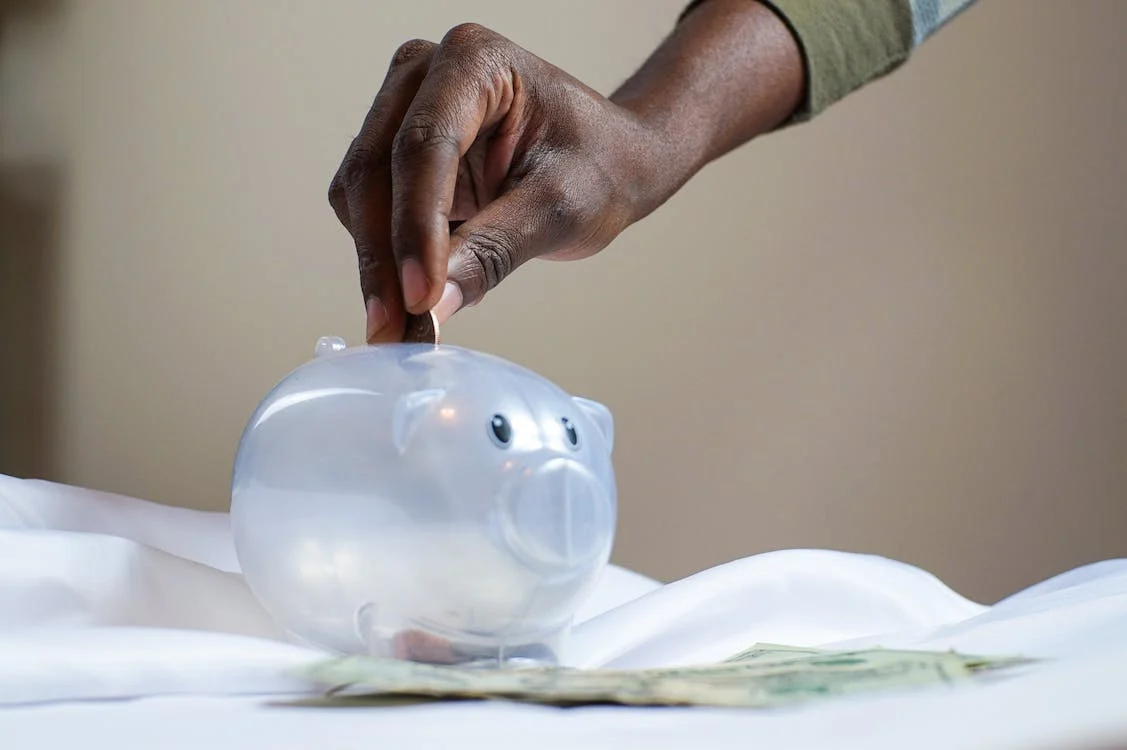 11
[Speaker Notes: Photo by Joslyn Pickens from Pexels: https://www.pexels.com/photo/person-putting-coin-in-a-piggy-bank-3833052/]
Activity 2
Cloud portability and interoperability
Cloud portability is the ability to move a cloud system or resources from one location or service provider to the other with minimal issues.

Cloud interoperability is the ability of two cloud computing service providers to interact with each other to facilitate the exchange of information.

Some cloud providers can make it challenging to transfer data to a different service provider in a hope to retain or discourage clients from moving.
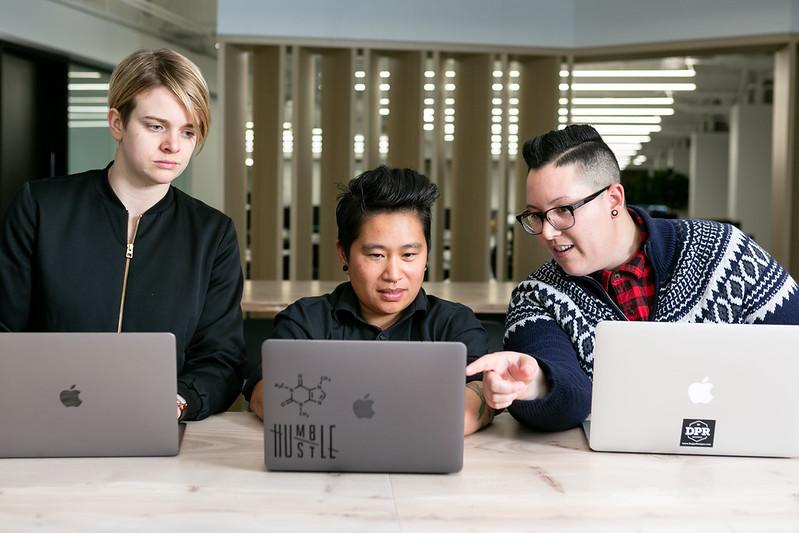 12
[Speaker Notes: Photos: CC BY 3.0 US Mapbox Uncharted ERG]
Activity 2
Cloud portability and interoperability
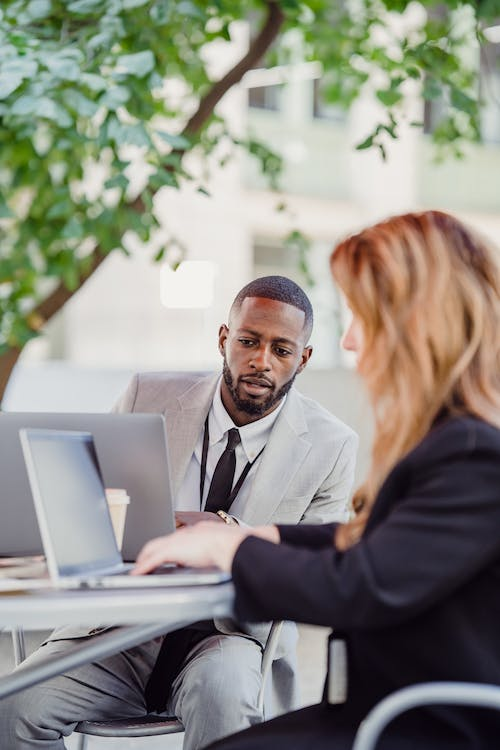 In 2023, the Ofcom consultation: Public cloud infrastructure services stated:

“Our provisional view is that there are features of the market that act as barriers to switching and multi-cloud use, that we have reasonable grounds to suspect that these features prevent, restrict, or distort competition in the UK.”
13
[Speaker Notes: Photo by Mizuno K from Pexels: https://www.pexels.com/photo/office-workers-sitting-with-laptops-in-the-yard-13801654/
Article link: https://www.ofcom.org.uk/__data/assets/pdf_file/0025/256471/consultation-proposal-to-make-a-market-investigation-reference.pdf]
Activity 2
Cloud portability and interoperability
Cloud portability and interoperability

In 2023 the Ofcom consultation: Public cloud infrastructure services stated:

“Our provisional view is that there are features of the market that act as barriers to switching and multi-cloud use, that we have reasonable grounds to suspect that these features prevent, restrict, or distort competition in the UK”

Task

Read the full article here: https://the-cc.io/tl-cloudreport 

Summarise the points from the article below:
Read the article. Do you agree with Ofcom’s suggestions?


Open and complete the ‘A2 Activity sheet – Cloud portability and interoperability’ to summarise your findings.
14
[Speaker Notes: Photo by Mizuno K from Pexels: https://www.pexels.com/photo/office-workers-sitting-with-laptops-in-the-yard-13801654/
Article link: https://www.ofcom.org.uk/__data/assets/pdf_file/0027/269127/Cloud-services-market-study-final-report.pdf]
Retrieval activity
Retrieval practice
Question . 
Which DaaS concept does the following description describe?

Software applications that display information in a visual format such as a graph or chart for data analysis purposes. 

Data lakes
Data science platforms
Dashboards
Question . 
Which of the following is the correct description of cloud portability?

The ability to move a cloud system or resource from one service provider to another with minimal issues.
The ability of two cloud service providers to interact with each other to facilitate the exchange of information.
A process by which cloud products or services and their deployment is provided by a cloud service provider.
Question . 
Which of the following is the correct description of cloud portability?

The ability to move a cloud system or resource from one service provider to another with minimal issues.
The ability of two cloud service providers to interact with each other to facilitate the exchange of information.
A process by which cloud products or services and their deployment is provided by a cloud service provider.
Question . 
Which DaaS concept does the following description describe?

Software applications that display information in a visual format such as a graph or chart for data analysis purposes. 

Data lakes
Data science platforms
Dashboards
15
[Speaker Notes: Answers: cloud portability – A; DaaS concept - C]
Apply it – activity
Apply it
Beanz is an independent coffee retailer and has four outlets in a large city. The owner of the business places orders centrally for the supplies for all four outlets based on each outlet’s sales information. Managers at each branch have to report about the sales performance of each outlet.
Currently, the owner and branch managers send and share documents about sales data via email and the branch manager collates the information for monthly reporting and analysis. 
Discuss how DaaS could be used by the coffee retailer to improve the analysis of their sales data.
Be prepared to share some of your ideas with the rest of the group.
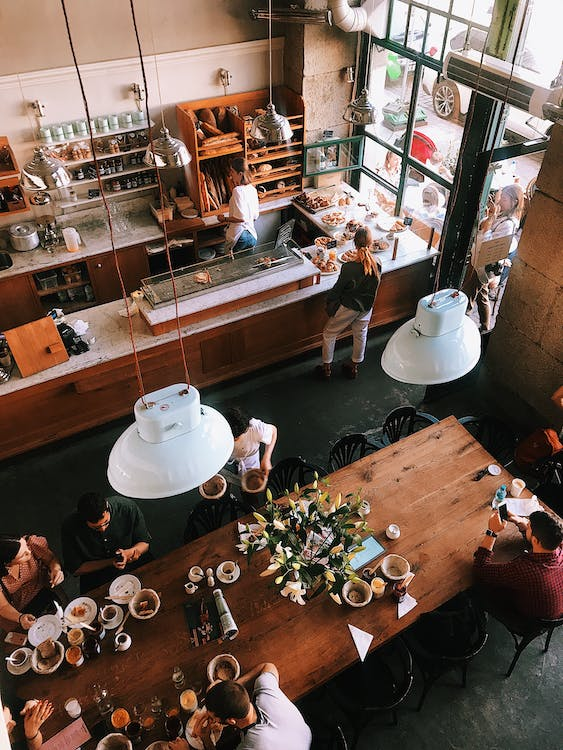 16
[Speaker Notes: Photo by Dmitry Zvolskiy from Pexels: https://www.pexels.com/photo/top-view-photo-of-restaurant-2253643/]
Apply it – sample solution
Apply it
DaaS could provide the coffee retailer with global data and benchmarking data that would enable them to analyse the performance of their outlets and make informed business decisions
DaaS would provide a central store of information that both the manager and branch managers could have access to
DaaS could provide tools such as data visualisation that the manager could use when generating monthly reports on sales performance
17
[Speaker Notes: Photo by Dmitry Zvolskiy from Pexels: https://www.pexels.com/photo/top-view-photo-of-restaurant-2253643/]
Summary
Next lesson
Next lesson, you will…
Recognise the need to ensure digital environments are resilient
Compare a range of methods used to improve the resilience of digital environments
Identify the impact on organisations and stakeholders if resilience is not achieved
Apply your knowledge to enhance the resilience of digital environments in a real-world scenario
In this lesson, you…

Recognised the concept of DaaS (Data as a Service) 
Discovered how DaaS is used by organisations and the benefits and drawbacks it provides for organisations
Identified what is meant by cloud sourcing and cloud portability
Explored the ways in which organisations use cloud environments to provide access to digital tools, services, and storage